Travel & Expense Workshop
The Office of Institutional and 
Academic Programs
1160 Boylan Hall
718.951.5102
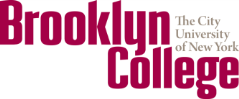 Topics
What is ‘Travel & Expense’?
Travel Authorization Workflow
Chartfields
Budget Query
Create and Submit Travel Authorization
Travel Authorization Approvals
Expense Report Workflow
Create and Submit Expense Report
Expense Report Approvals
What is Travel & Expense?
The CUNYfirst Travel and Expense Center is a self-service module that allows end users to submit travel authorizations and expense reports for reimbursement.
What’s new?
As of February 5, 2020, all Non Tax travel authorizations and expense reports must be entered into CUNYfirst.

Member Organization and Non Tax Levy Operating Account have been merged and are now called ‘Non Tax’.

New business units:
Tax Levy / IFR  BKL01
Early Childhood Center  BKL04
Non-Tax  BKL55

If access is needed to Non Tax Travel and Expense, users will need to provide his/her home address on access form.
Requesting Travel Permission
Proxy/Expense User:
Check the budget 
Create and Submit a travel authorization

Supervisor/Approver: 
Review and approve travel authorization
Travel and Expense Checklist
Check Budget

Create and Submit Travel Authorization

Approvals

Create and Submit Expense Report

Approvals
Chartfields
Most departments have a Tax Levy budget.

Each Tax Levy budget is represented by a combination of numbers called ‘chartfields’

Your chartfields can be found by using the Chartfield Crosswalk.

Every Expense User user has a default set of chartfields, which can be modified as necessary.
Chartfield Crosswalk
Navigate to: Brooklyn.cuny.edu/budget > Resources > Instructions and Guidelines

> CUNYfirst Chartfield Crosswalk
Budget Query
Navigate to: home.cunyfirst.cuny.edu > Login > Financials Supply Chain > Reporting Tools > Query > Query Viewer
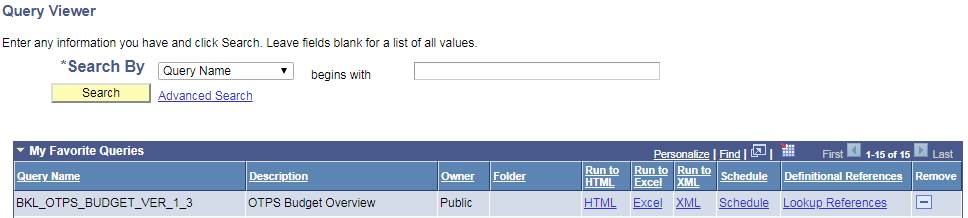 Travel and Expense Checklist
✔
Check Budget

Create and Submit Travel Authorization

Approvals

Create and Submit Expense Report

Approvals
Create and Submit Travel Authorization
Navigate to: home.cunyfirst.cuny.edu > Login > Financials Supply Chain > Employee Self-Service > Travel and Expense Center > Travel Authorization > Create
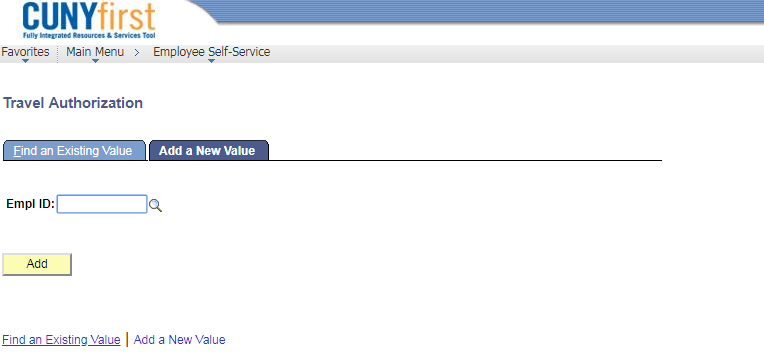 Travel and Expense Checklist
✔
Check Budget

Create and Submit Travel Authorization

Approvals

Create and Submit Expense Report

Approvals
✔
Approvals
Navigate to: home.cunyfirst.cuny.edu > Login > Financials Supply Chain > Worklist
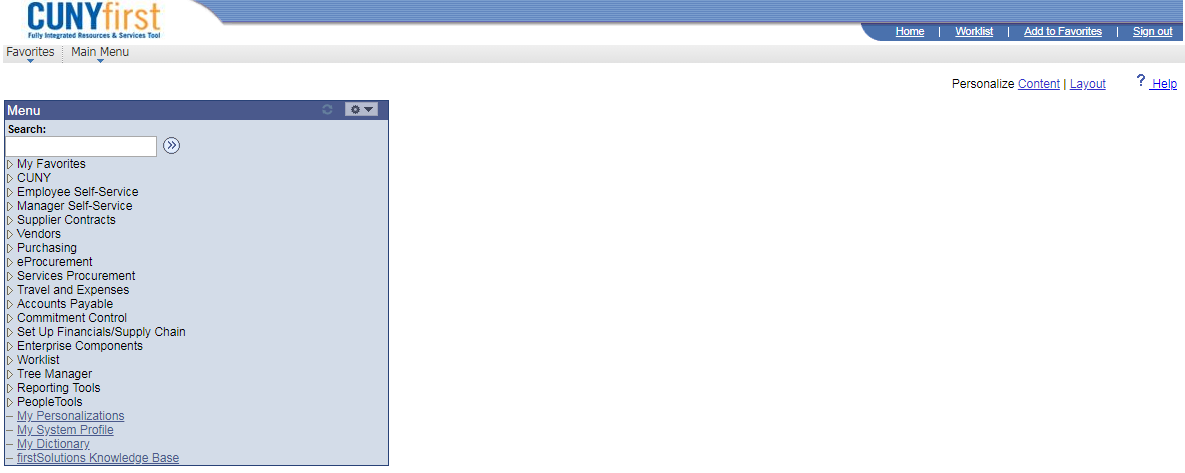 Approvals
Approvals
Approvals
Approvals
Approvals / Send Back
Approvals / Send Back
Approvals / Send Back
Travel and Expense Checklist
✔
Check Budget

Create and Submit Travel Authorization

Approvals

Create and Submit Expense Report

Approvals
✔
✔
Requesting Reimbursement
Proxy/Expense User:
Check the budget 
Link travel authorization (if necessary) and create and submit an expense report

Supervisor: 
Review and approve expense report

Accounts Payable:
Review and approve expense report
Create and Submit Expense Report
Navigate to: home.cunyfirst.cuny.edu > Login > Financials Supply Chain > Employee Self-Service > Travel and Expense Center > Expense Report > Create
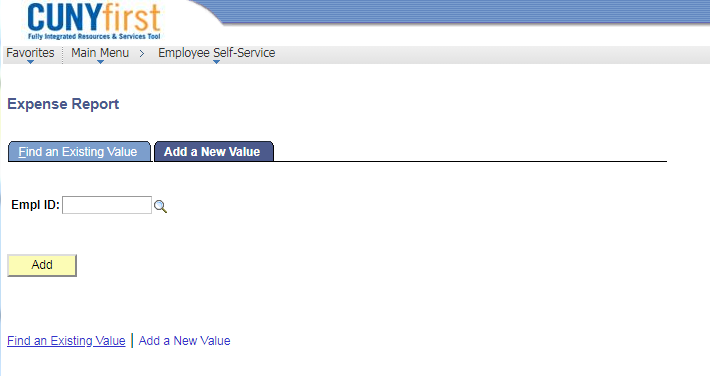 My Wallet
Tax Levy Travel Cards only.

Travel Card transactions from Citibank are loaded into the Travel and Expense module of CUNYfirst through a function called ‘My Wallet’.

Travel card reconciliation must be completed within 14 calendar days after completion of the trip. (CUNYfirst expense report must be submitted listing Travel Card charges from My Wallet and any employee paid expenses)
Expense Report - Travel Card Transactions
Expense Report - Travel Card Transactions
Expense Report - Travel Card Transactions
Expense Report - Travel Card Transactions
Expense Report - Travel Card Transactions
Travel and Expense Checklist
✔
Check Budget

Create and Submit Travel Authorization

Approvals

Create and Submit Expense Report

Approvals
✔
✔
✔
Approvals
Navigate to: home.cunyfirst.cuny.edu > Login > Financials Supply Chain > Worklist
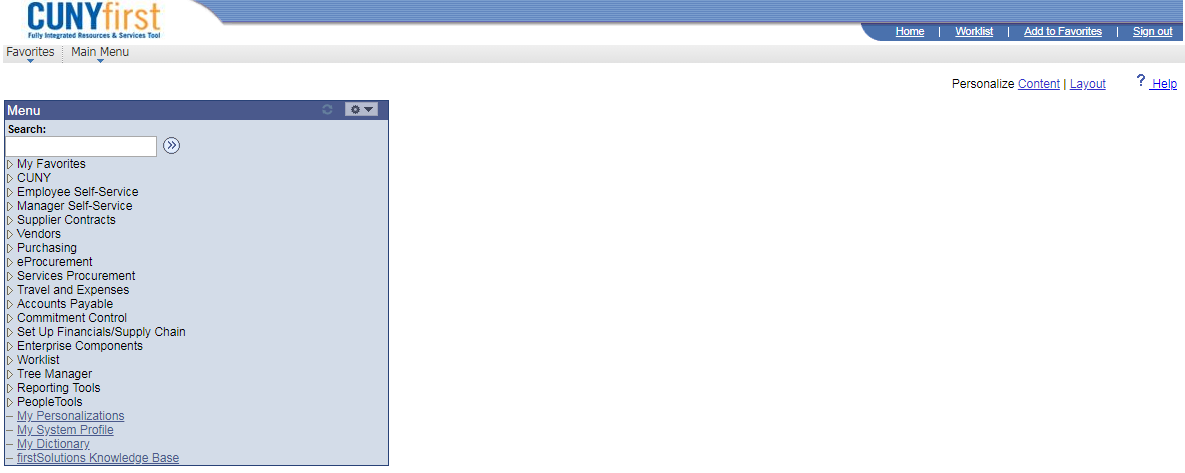 Travel and Expense Checklist
✔
Check Budget

Create and Submit Travel Authorization

Approvals

Create and Submit Expense Report

Approvals
✔
✔
✔
✔
Contacts
Office of Accounts Payable: ext 5421
Gulnoza Shakirova (gshakirova@brooklyn.cuny.edu)
Niky Wu (niky.wu@brooklyn.cuny.edu)

Fiscal and Business Services Center: EXT 5241

CUNYfirst Travel Authorizations / Expense Reports: ext 5116
David Gretah (dgretah@brooklyn.cuny.edu)

Trainings: ext 1550 / 5102
Patrick O’Connor (patricko@brooklyn.cuny.edu)
Register for our other classes!
Brooklyn College Knowledge

Budget Basics

Introduction to Purchasing

eProcurement Workshop

Introduction to Travel & Expense
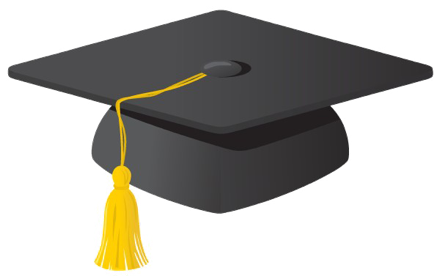